Муниципальное дошкольное образовательное учреждение №3 «Ивушка» ЯМР
Мастер-класс«Активные формы работы с родителями по всестороннему  развитию  детей старшего дошкольного возраста»
Подготовили:
Белозерова С.Н.
Брызгалова А.В.
2023 г.
Тематические выставки детских работ и участие в детско – родительских конкурсах
Анкетирование
Досуговые формы
Эффективные формы сотрудничества педагогов с семьей
Виртуальные формы
Консультации
Наглядно – познавательные и информационные формы
Родительские собрания
«Дни открытых дверей»
Досуговые формы
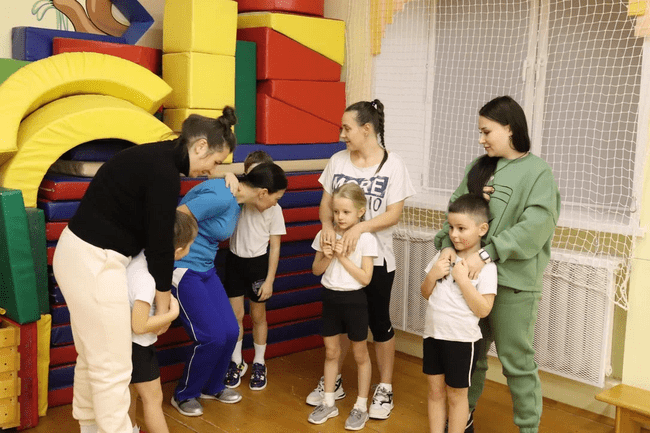 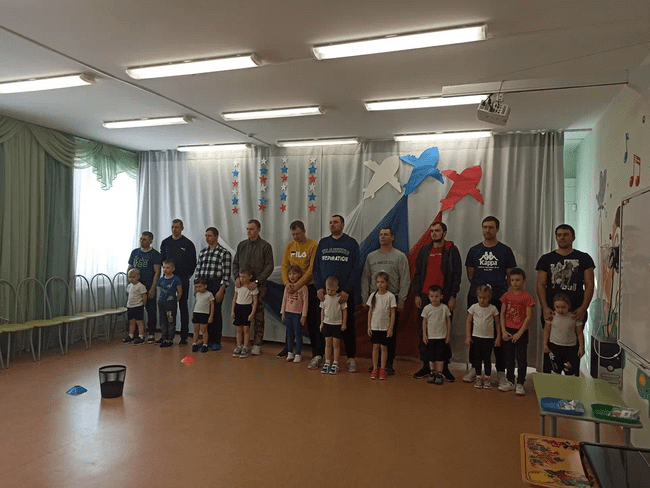 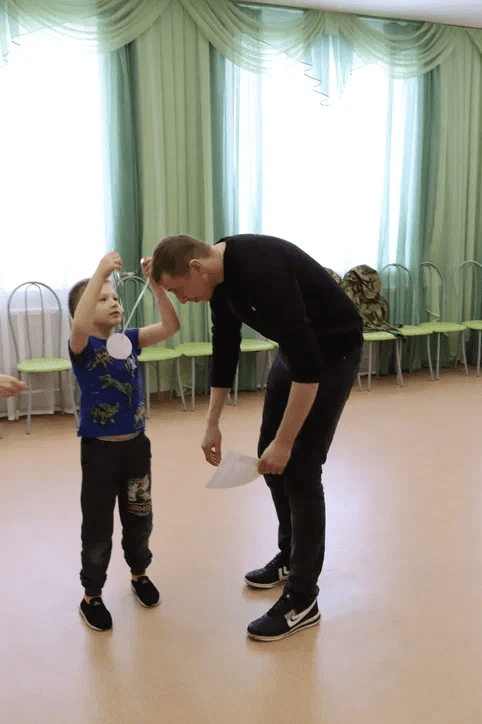 Анкетирование
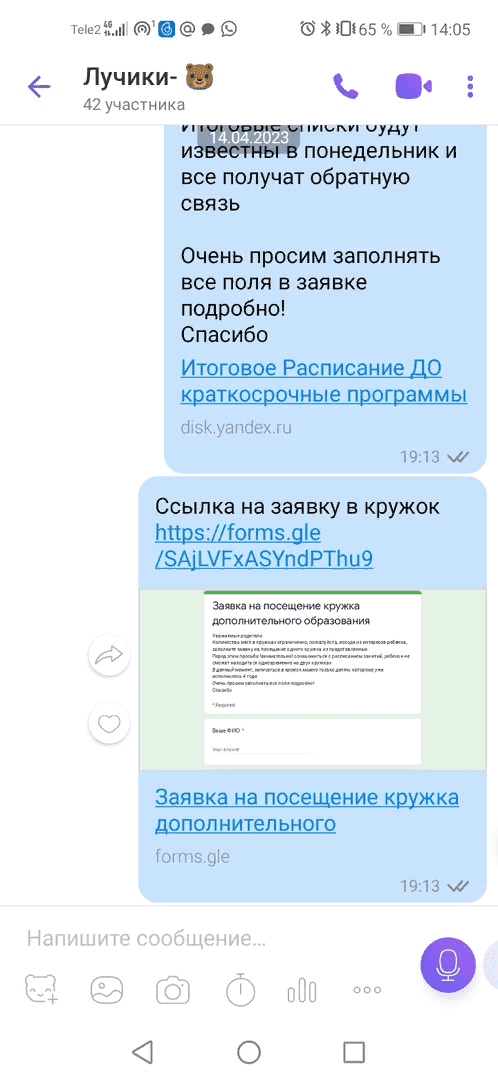 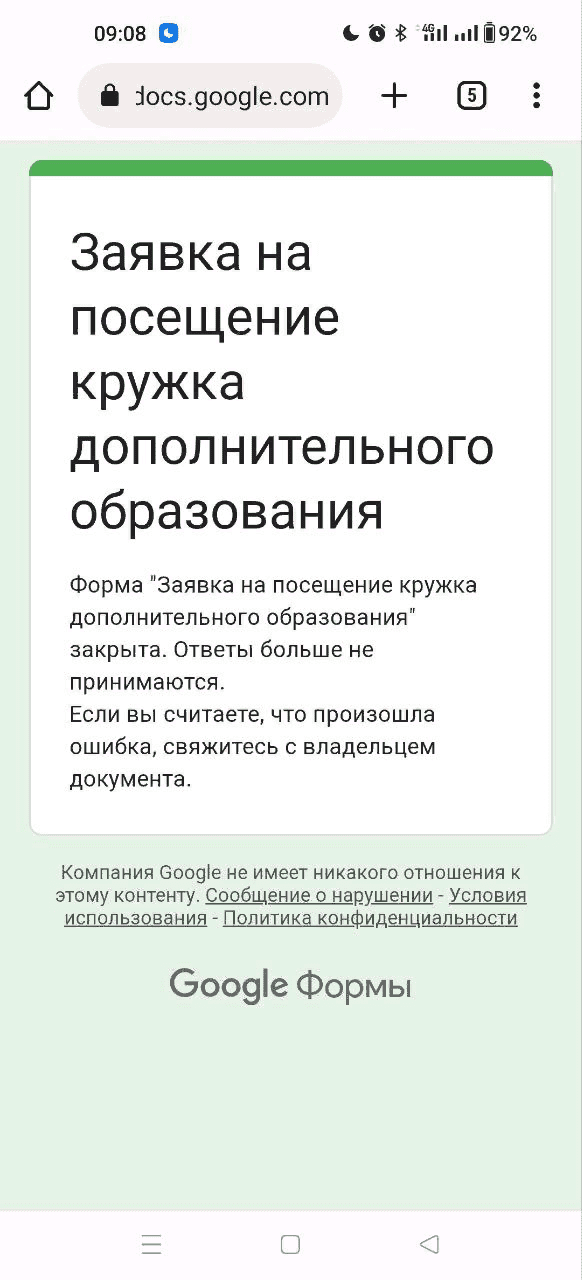 Тематические выставки детских работ и участие в детско – родительских конкурсах
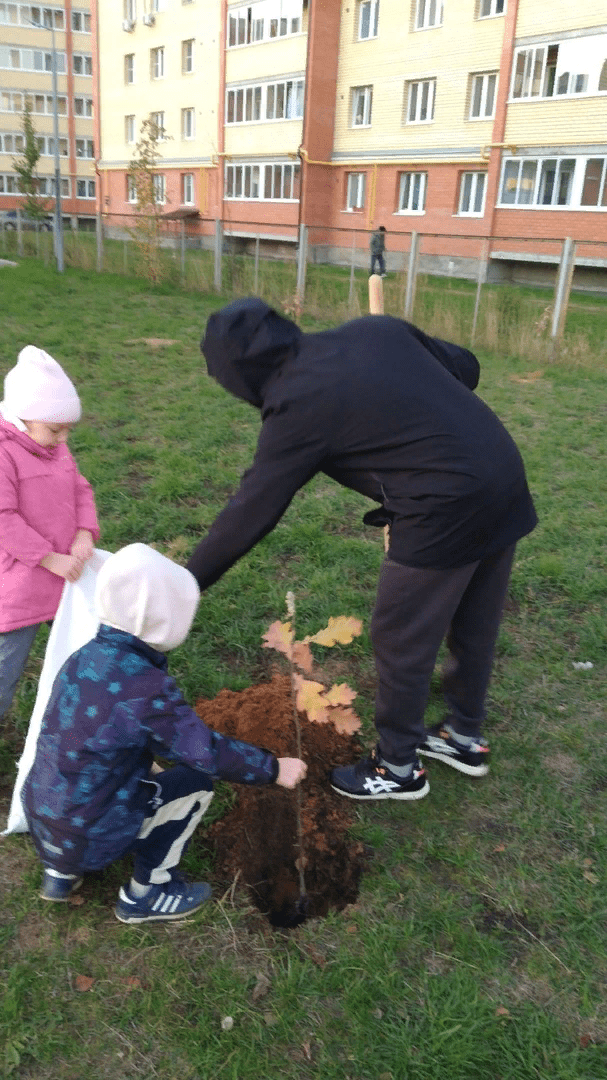 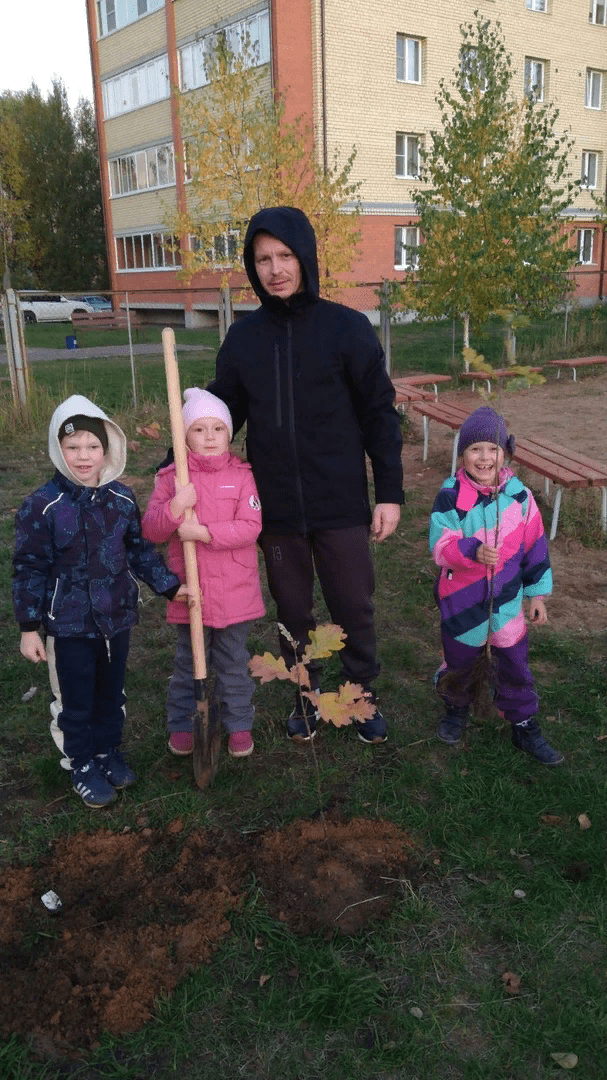 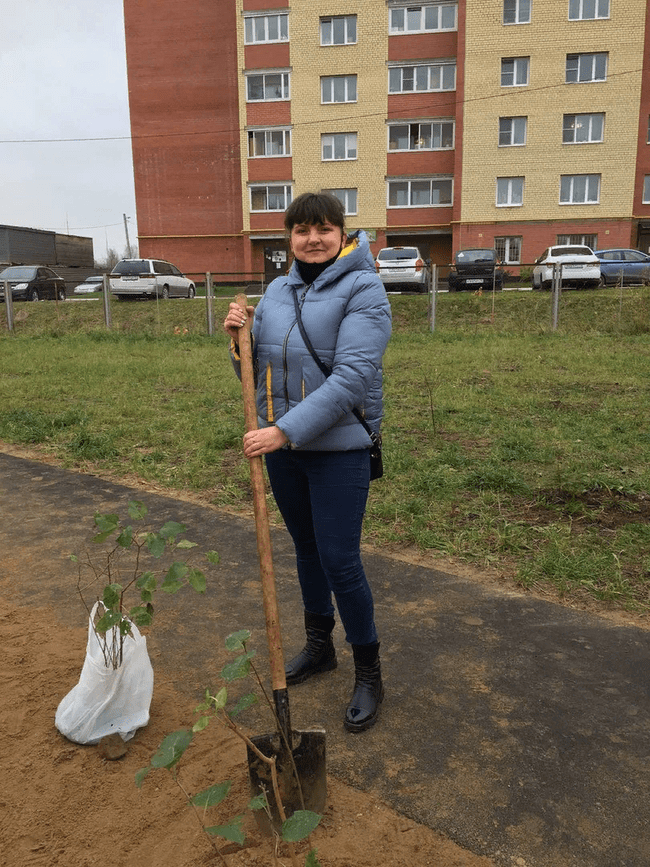 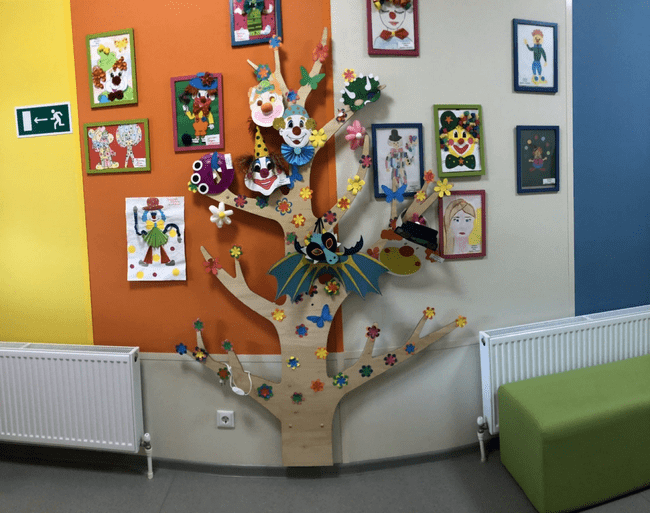 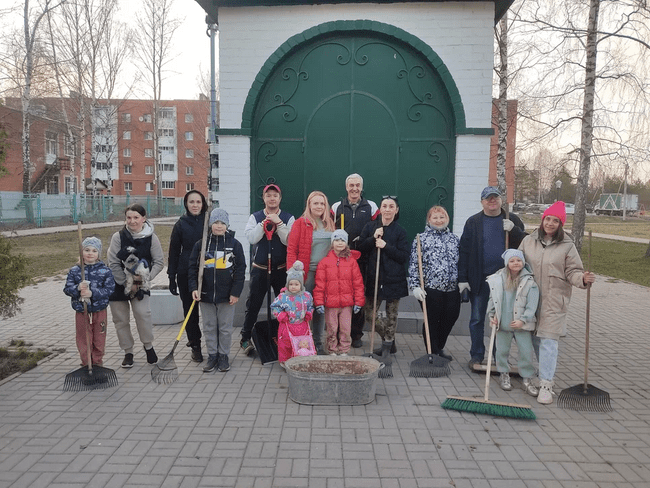 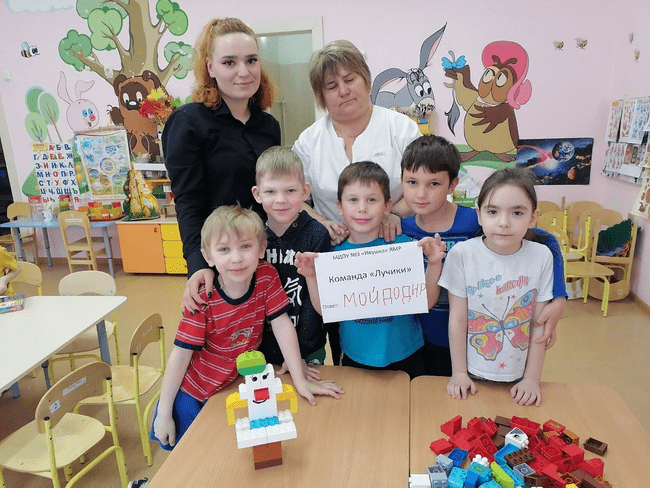 Родительские собрания
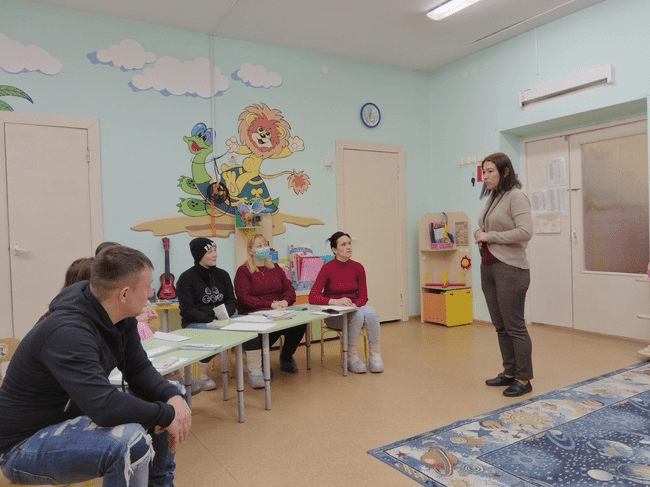 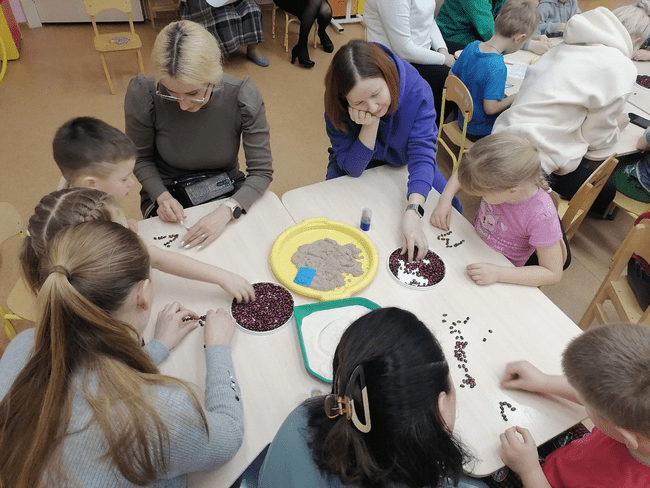 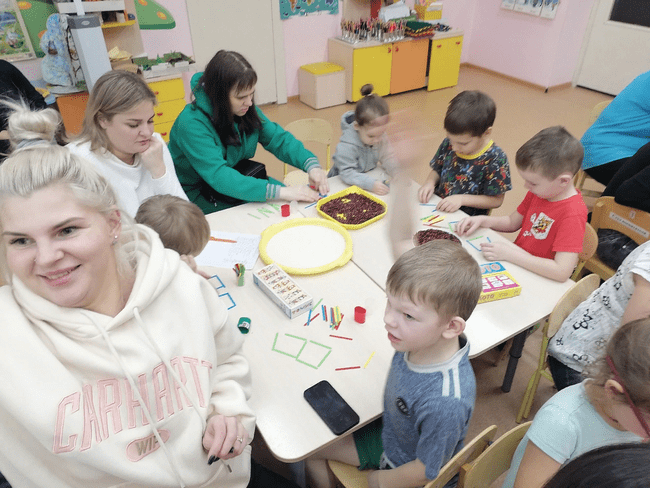 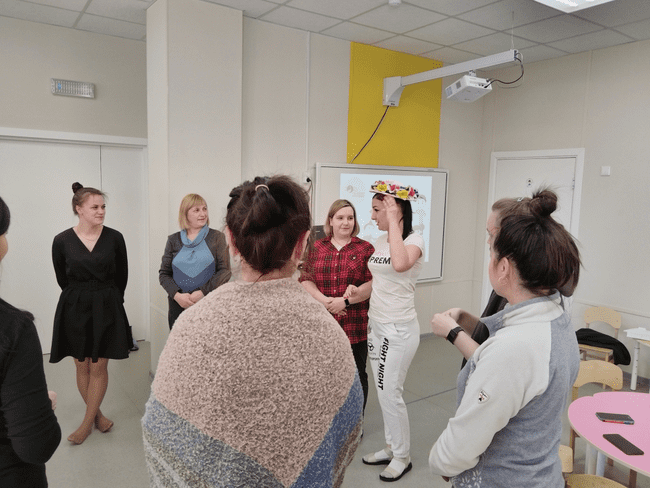 «Дни открытых дверей»
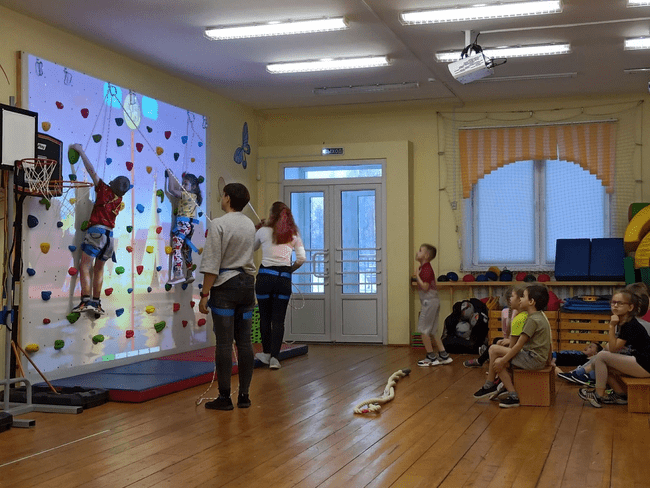 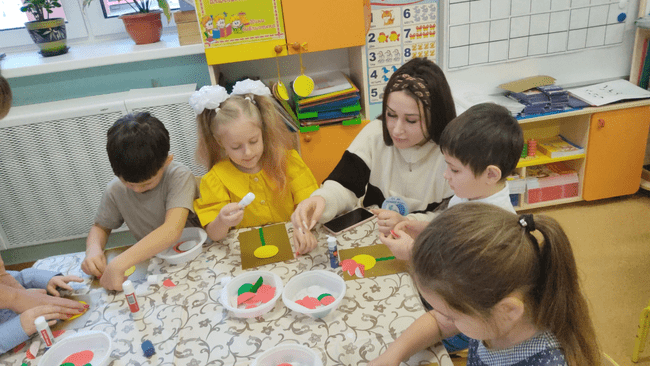 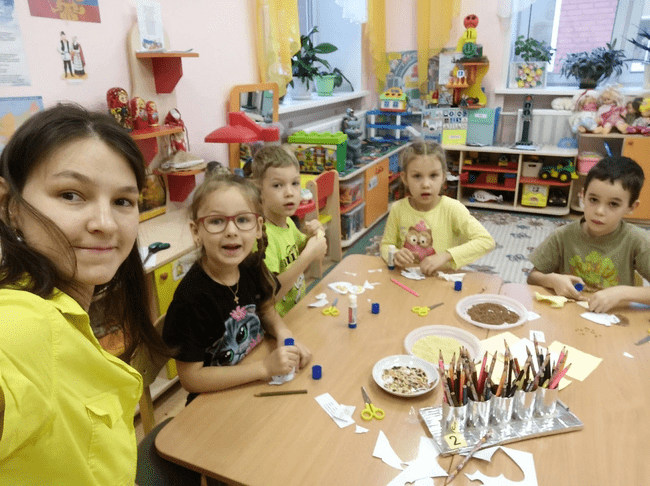 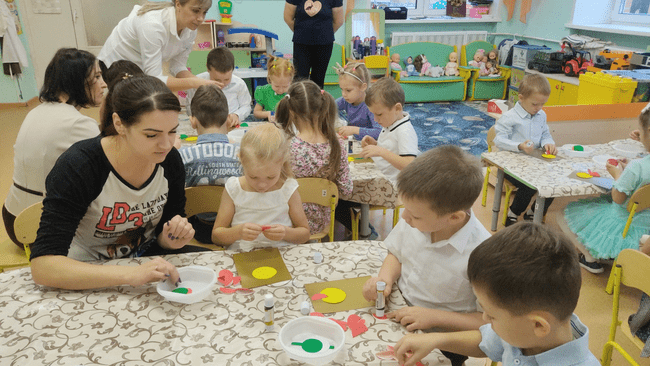 Наглядно – познавательные и информационные формы
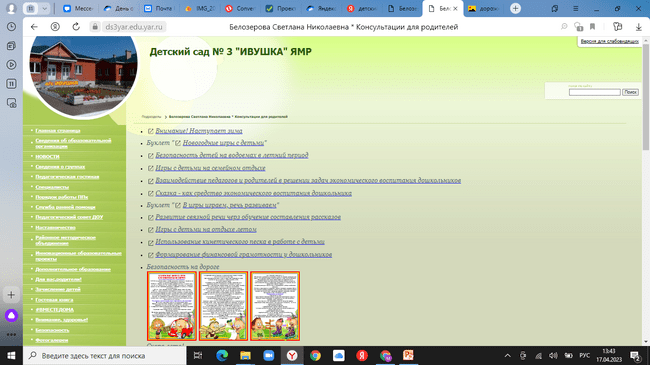 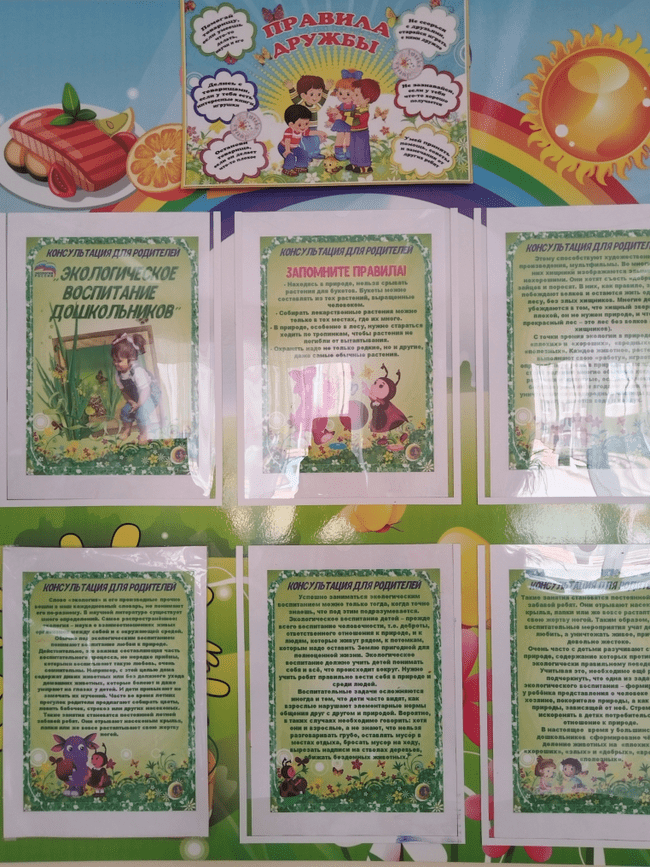 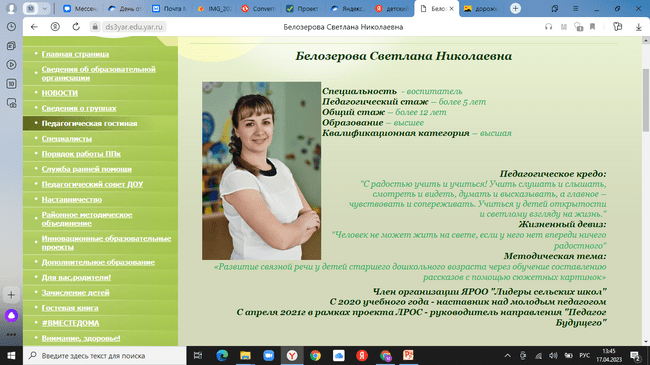 Виртуальные формы
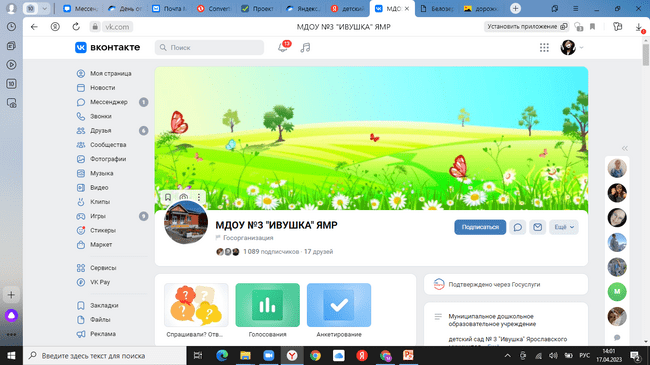 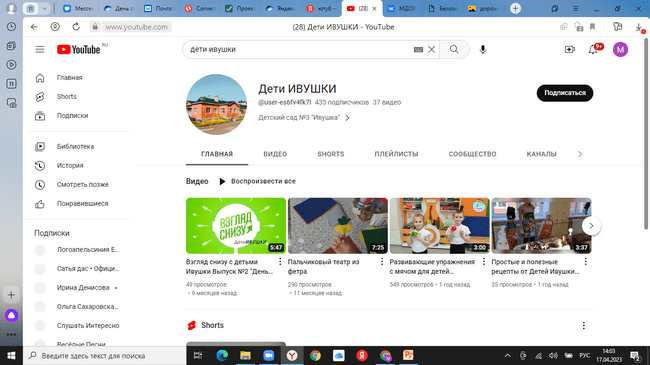 «Играйте вместе с нами»
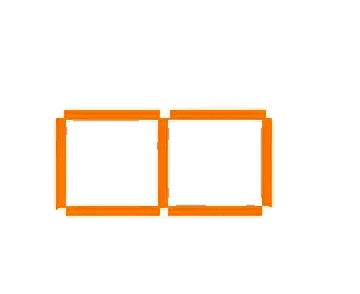 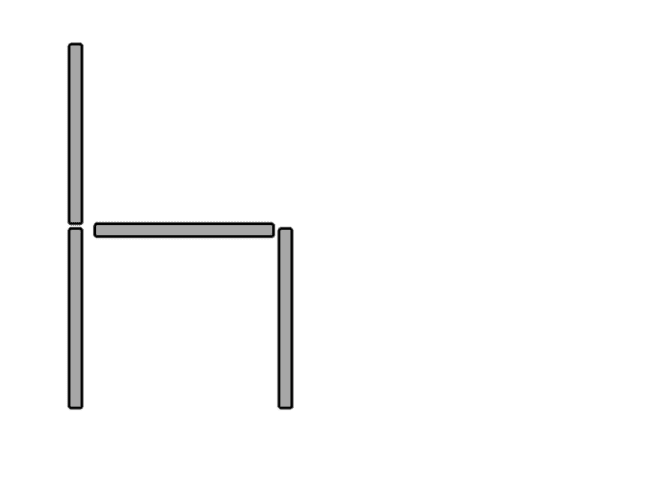 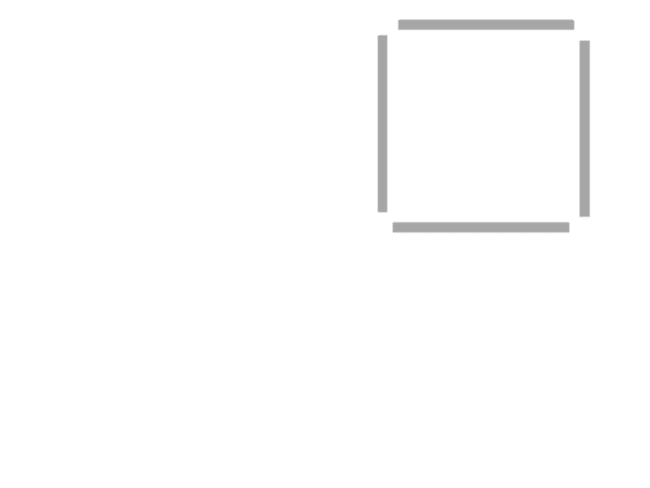 Вывод
Таким образом, использование в ДОУ различных форм  взаимодействия с родителями по всестороннему развитию детей старшего дошкольного возраста, позволяет повысить родительскую компетенцию, родители принимают активное участие в воспитании и образовании своих детей.
Спасибо за внимание!